✠VUI HỌC KINH THÁNH✠
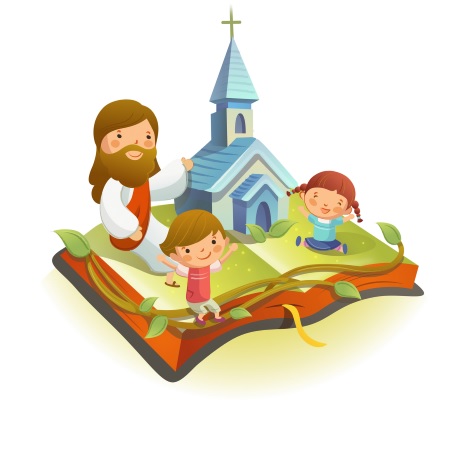 ĐÂY LÀ CON 
YÊU DẤU TA
TA HÀI LÒNG
VỀ NGƯỜI
CHÚA NHẬT XVIII THƯỜNG NIÊN - NĂM A
LỄ CHÚA HIỂN DUNG
✠ TIN MỪNG CHÚA GIÊ-SU KI-TÔ 
THEO THÁNH MÁT-THÊU ✠
Khi ấy, Đức Giê-su đem các ông Phê-rô, Gia-cô-bê và Gio-an là em ông Gia-cô-bê đi theo.
Người đưa các ông đi riêng với mình lên một ngọn núi cao. 2 Rồi Người biến đổi hình dạng trước mặt các ông.
Dung nhan Người chói lọi như mặt trời, và y phục Người trở nên trắng tinh như ánh sáng.
Và bỗng các ông thấy ông Mô-sê và ông Ê-li-a hiện ra đàm đạo với Người. Bấy giờ ông Phê-rô thưa với Đức Giê-su rằng :
“Lạy Ngài, chúng con ở đây, thật là hay ! Nếu Ngài muốn, con xin dựng tại đây ba cái lều, một cho Ngài, một cho ông Mô-sê, và một cho ông Ê-li-a.”
Ông còn đang nói, chợt có đám mây sáng ngời bao phủ các ông, và có tiếng từ đám mây phán rằng :
“Đây là Con yêu dấu của Ta, Ta hài lòng về Người. Các ngươi hãy vâng nghe lời Người !”
Nghe vậy, các môn đệ kinh hoàng, ngã sấp mặt xuống đất. Bấy giờ Đức Giê-su lại gần, chạm vào các ông và bảo :
“Trỗi dậy đi, đừng sợ !” Các ông ngước mắt lên, không thấy ai nữa, chỉ thấy một mình Đức Giê-su mà thôi.
Đang khi thầy trò từ trên núi xuống, Đức Giê-su truyền cho các ông rằng:
“Đừng nói cho ai hay thị kiến ấy, cho đến khi Con Người từ cõi chết trỗi dậy.”. ĐÓ LÀ LỜI CHÚA
HÃY
TÌM
KIẾM
NƯỚC
CHÚA
TRƯỚC
MỌI
SỰ
NGƯỜI
SẼ
LO
CHO
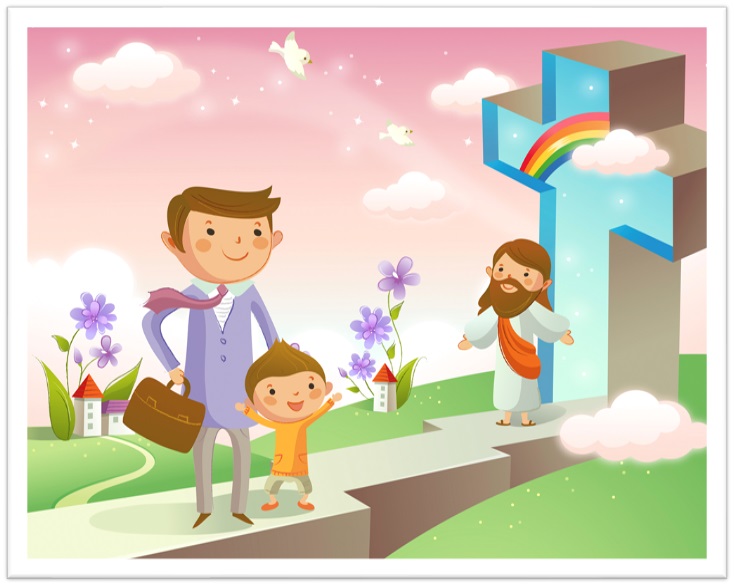 TÌM Ô CHỮ
1
2
3
4
5
6
7
8
1.	KHI NGHE TIẾNG PHÁN TỪ ĐÁM MÂY, CÁC MÔN ĐỆ CÓ THÁI ĐỘ THẾ NÀO?
4.	TIẾNG CHÚA CHA PHÁN VỚI CÁC ÔNG HÃY … … LỜI NGƯỜI.
5.	SAU KHI KINH HOÀNG, NGÃ SẤP MẶT XUỐNG ĐẤT, ĐỨC GIÊSU LẠI GẦN, CHẠM VÀO CÁC ÔNG VÀ BẢO “… … …, ĐỪNG SỢ”
3.	RỒI NGƯỜI … … HÌNH DẠNG TRƯỚC MẶT CÁC ÔNG.
6.	ĐÂY LÀ … … … CỦA TA, TA HÀI LÒNG VỀ NGƯỜI”
2.	NGƯỜI ĐƯA CÁC ÔNG ĐI RIÊNG VỚI MÌNH LÊN MỘT NGỌN … …
7.	“ĐỪNG NÓI CHO AI HAY THỊ KIẾN ẤY, CHO ĐẾN KHI AI TỪ CÕI CHẾT TRỖI DẬY.”
8.	AI ĐÃ DẪN CÁC ÔNG PHÊRÔ, GIACÔBÊ VÀ GIOAN LÀ EM ÔNG GIACÔBÊ LÊN NÚI CAO?
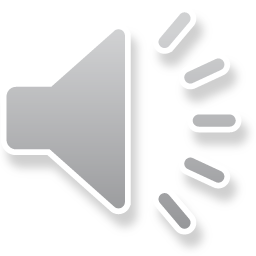 Học với Giê-su - Học cùng Giê-su
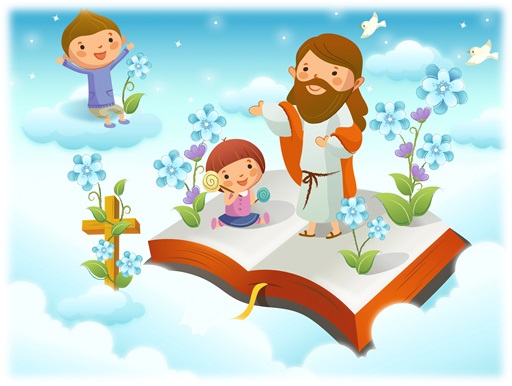 TRẮC NGHIỆM
1. NHỮNG MÔN ĐỆ ĐƯỢC ĐỨC GIÊSU ĐEM THEO MÌNH KHI NGÀI HIỂN DUNG TRÊN NÚI LÀ AI?
A
B
C
D
Tất cả đều sai
Ông Tôma – Giacôbê – Gioan
Ông Phêrô – Giacôbê – Gioan
Ông Phêrô – Tôma – Gioan
B
Ông Phêrô – Giacôbê – Gioan
Đáp án
2. VỊ NGÔN SỨ ĐÃ ĐÀM ĐẠO VỚI ĐỨC GIÊSU.
A
B
C
D
Ngôn sứ Hôsê
Ngôn sứ Mikha
Ngôn sứ Giôna
Ngôn sứ Êlia
C
Ngôn sứ Êlia
Đáp án
3. “LẠY NGÀI, CHÚNG CON Ở ĐÂY THÌ THẬT LÀ HAY”. ĐÂY LÀ LỜI CỦA AI?
A
B
C
D
Môn đệ Tôma
Môn đệ Gioan
Môn đệ Phêrô
Môn đệ Giacôbê
B
Môn đệ Phêrô
Đáp án
4. ĐÂY LÀ CON YÊU DẤU CỦA TA, TA HÀI LÒNG VỀ NGƯỜI, CÁC NGƯƠI … … … .”
A
B
C
D
Hãy làm môn đệ Người
Hãy vâng nghe lời Người
Hãy đi theo Người
Hãy tùng phục Người
A
Hãy vâng nghe lời Người
Đáp án
THIẾU NHI YÊU CHÚA
Thiếu nhi Thánh Thể làm gì để được Chúa và Bố mẹ khen là con yêu dấu?